Divadelní spolek LOS LibošoviceVás zve do divadla na pohádku Pavla Gryma
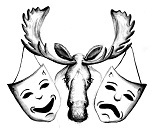 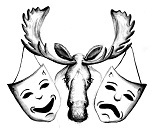 Růže pro princeznu  
          
                       Dne 27.4. 2024 od 17.00 hodin 
                       Dne 28.4.2024 od 14.30 a 17.00 hodin
                       Hotel Český ráj Libošovice
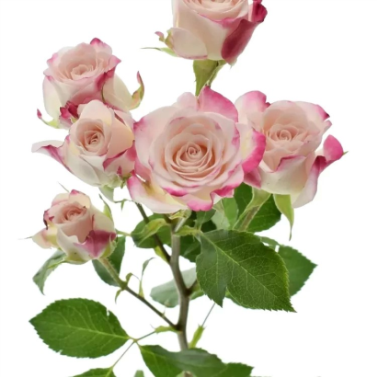 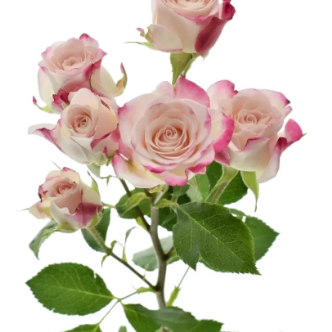 Rezervace na telefonu : 731034965
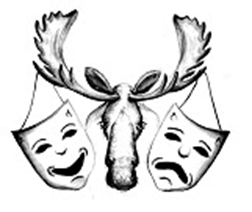 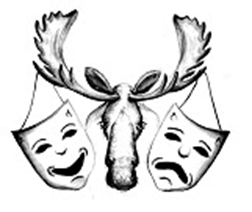